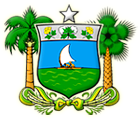 GOVERNO DO ESTADO DO RIO GRANDE DO NORTESecretaria de Estado da Saúde Pública
Coordenação de Promoção à Saúde
CONTEXTO DAS REDES TEMÁTICAS DE ATENÇÃO À SAÚDE NO RN
Senei da Rocha  Henrique
Articuladora das RASs no RN
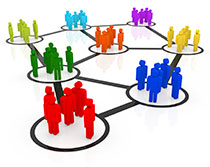 HISTORICIANDO AS REDES DE ATENÇÃO À SAÚDE
A preocupação com a fragmentação na atenção à saúde é centenária. 
Iniciativas de expansão no acesso e na redução da segmentação entre serviços assistenciais e da fragmentação no cuidado à saúde podem ser identificadas, exemplo:
1920 (Inglaterra) : Relatório de Dawson, propunha a disponibilizar os serviços de saúde segundo as necessidades da população e integrar ações curativas com as preventivas.
Fonte: Silva, 2011
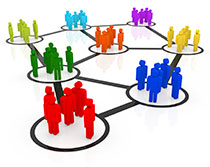 HISTORICIANDO AS REDES DE ATENÇÃO À SAÚDE
Para Borzel (1997), as redes são relações não hierárquicas de compartilhamento de objetivos comuns entre vários atores, com troca de recursos entre si, no suposto de que a cooperação é a melhor forma de alcançar esses objetivos.

Para Castells (2000), as redes são novas formas de organização social, do Estado ou da sociedade, intensivas em tecnologia de informação e baseadas na cooperação entre unidades dotadas de autonomia.
Fonte: Borzel apud Mendes , 2011
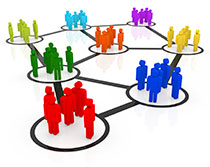 REDES TEMÁTICAS DE ATENÇÃO À SAÚDE
Ministério da Saúde, 2010 – Portaria 4.279, de 30/12/2010:

	“Arranjos organizativos de ações e serviços de 	saúde, de diferentes densidades tecnológicas,     	que 	integradas por meio de sistemas de 	apoio técnico, 	logístico e de gestão, 	buscam garantir a 	integralidade do cuidado” 

Ministério da Saúde, 2011 – Decreto 7.508, de 28/06/2011. Regulamenta a Lei 8.080/90.
OS ELEMENTOS CONSTITUTIVOS DAS REDES DE ATENÇÃO À SAÚDE
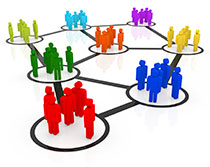 POPULAÇÃO

ESTRUTURA OPERACIONAL constituída pelos nós das redes e pelas ligações materiais e imateriais que comunicam esses diferentes nós.

MODELO DE ATENÇÃO À SAÚDE
Fonte: Mendes , 2011
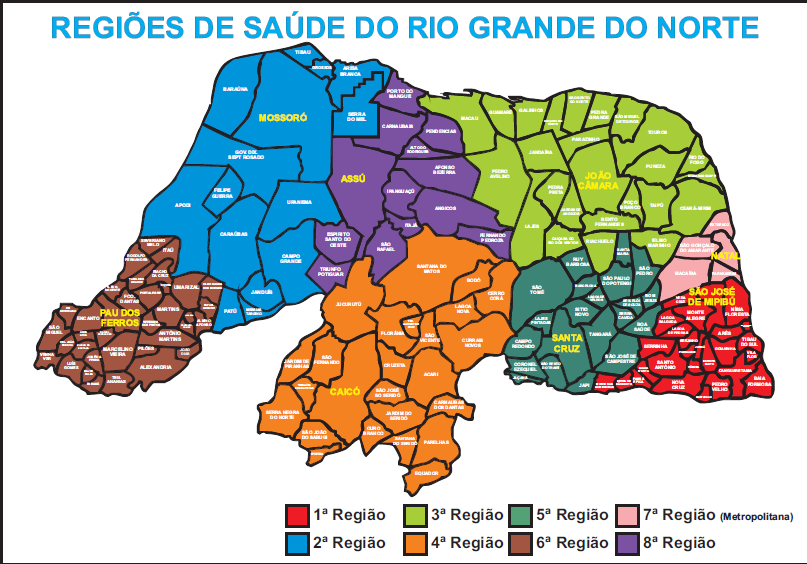 A ESTRUTURA OPERACIONAL DAS REDES DE REDES DE ATENÇÃO À SAÚDE
RT2
RT1
RT3
RT4
RT5
Sistemas de Transporte Sanitário
Central de Regulação
Prontuário Único
Cartão SUS
Sistemas de Apoio Diagnóstico
Sistemas de Assistência Farmacêutica
Sistemas de Informação em Saúde
ATENÇÃO PRIMÁRIA À SAÚDE
MODELO DE ATENÇÃO
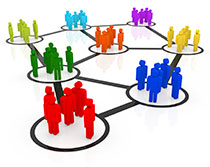 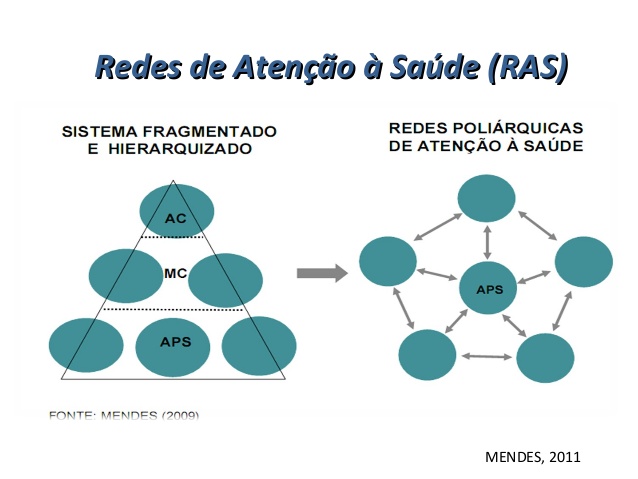 REDES TEMÁTICAS DE ATENÇÃO À SAÚDE
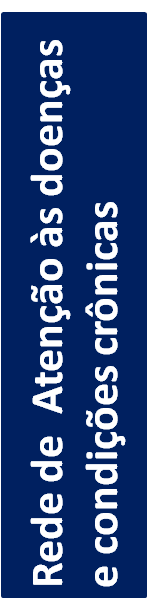 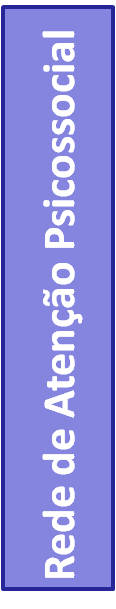 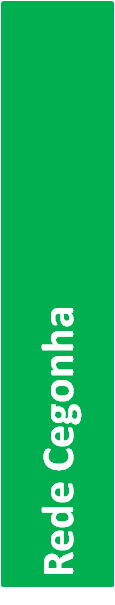 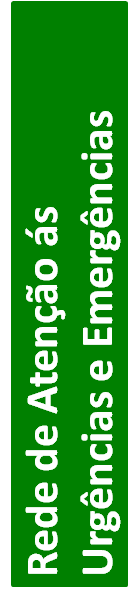 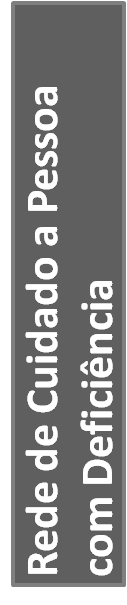 Qualificação/Educação
Informação
Regulação
Promoção e Vigilância à Saúde
ATENÇÃO BÁSICA
ESTRUTURAÇÃO DAS RAS NO RN
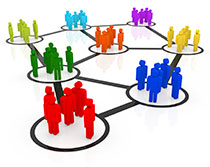 Secretário de Saúde do Estado
COSEMS
SMS Natal 
Coordenadores das áreas Técnicas da SESAP (CPCS,CPS,CRH, COHUR))
Coordenadores das Redes  Temáticas de Atenção à Saúde
Apoiador da PNH
Articulação das Redes
Representante da REgionalização
GRUPO GESTOR
GRUPOS CONDUTORES
REDE CEGONHA:
Área técnica de Saúde da Mulher
Área Técnica de Saúde da Criança
Área Técnica de Aleitamento Materno
Núcleo Estadual Estratégia Saúde da Família 
Programa Estadual DST/Aids e Hepatites Virais
SIM/SINASC
SUVISA
CPCS
COHUR
CRH
COF
Comitê Estadual de Luta Pela Redução da Mortalidade Materna, Infantil e Fetal
COSEMS
APNH
REDE DE ATENÇÃO PSICOSOCIAL: 

COHUR
CPCS
Atenção Básica
SUVISA
CRH
Regulação
 COSEMS
REDE DE URGÊNCIA E EMERGÊNCIA:

COHUR
CPCS
Regulação
COSEMS 
Apoiador do MS
SMS Natal
REDE DE CUIDADOS A PESSOAS  COM DEFICIÊNCIA :
Apoiador da PNH
COHUR
CPCS
Atenção Básica/ Saúde Bucal
NEESF
CRH
Regulação
COSEMS
CES
REDE DE CUIDADO A PESSOAS COM DOENÇAS CRÔNICAS:
Atenção Básica
CPCS
COSEMS
Regulação
Auditória
SUVISA
GRUPOS CONDUTORES  REGIONAIS
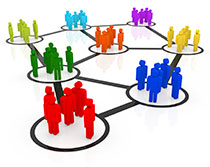 FLUXO IDEAL PARA ELABORAÇÃO DE PLANOS DE REDE
MINISTÉRIO DA SAÚDE
Aprovação na Comissão Intergestora Bipartite(CIB)
Aprovação na Comissão Intergestora Regional (CIR)
Construção do Plano Regional
Construção do Plano Municipal
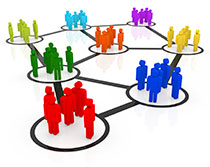 PANORAMA DA SITUAÇÃO DOS PLANOS DAS RASs MAIO DE 2017
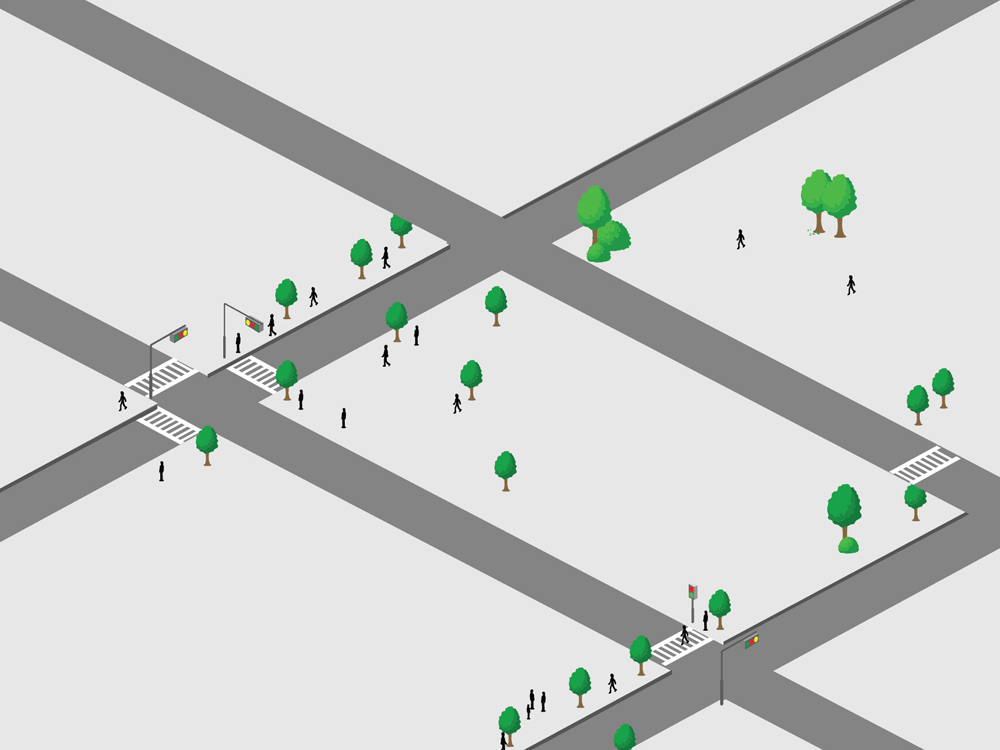 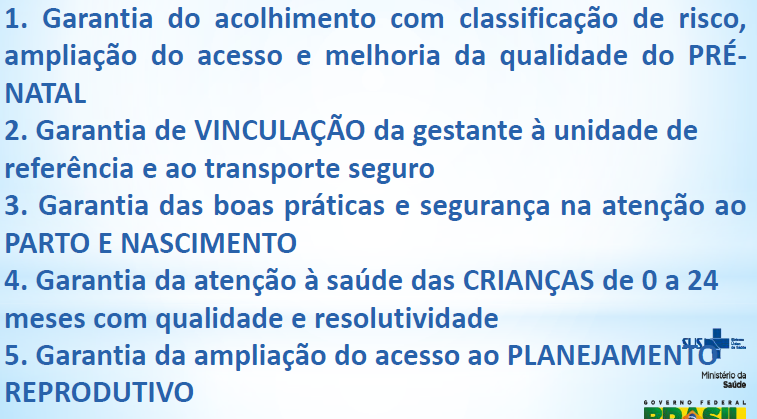 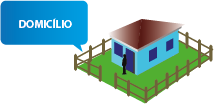 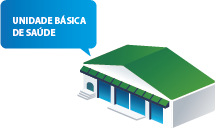 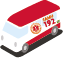 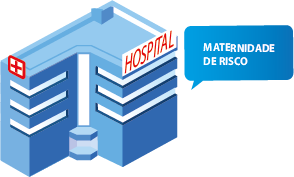 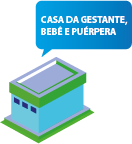 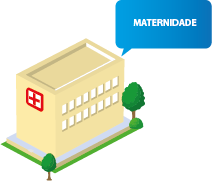 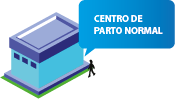 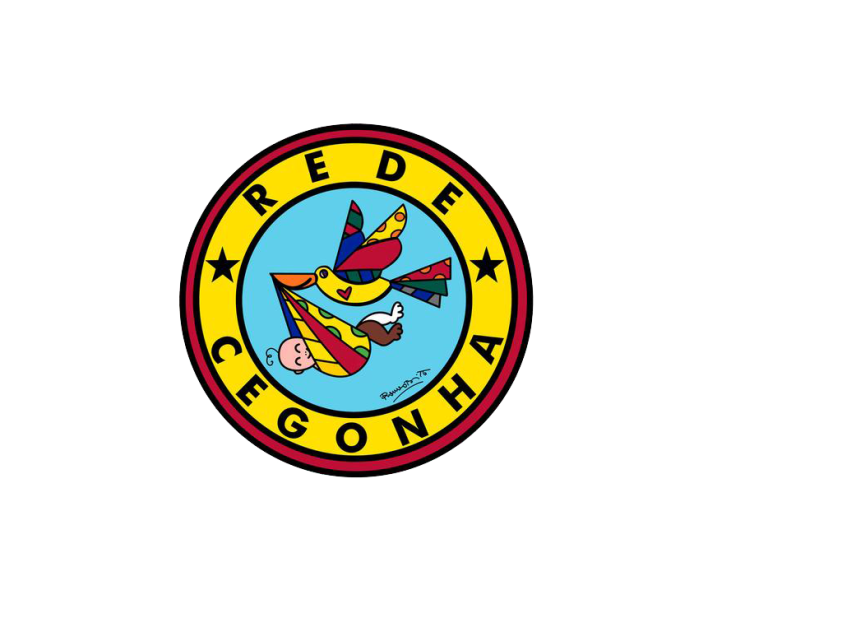 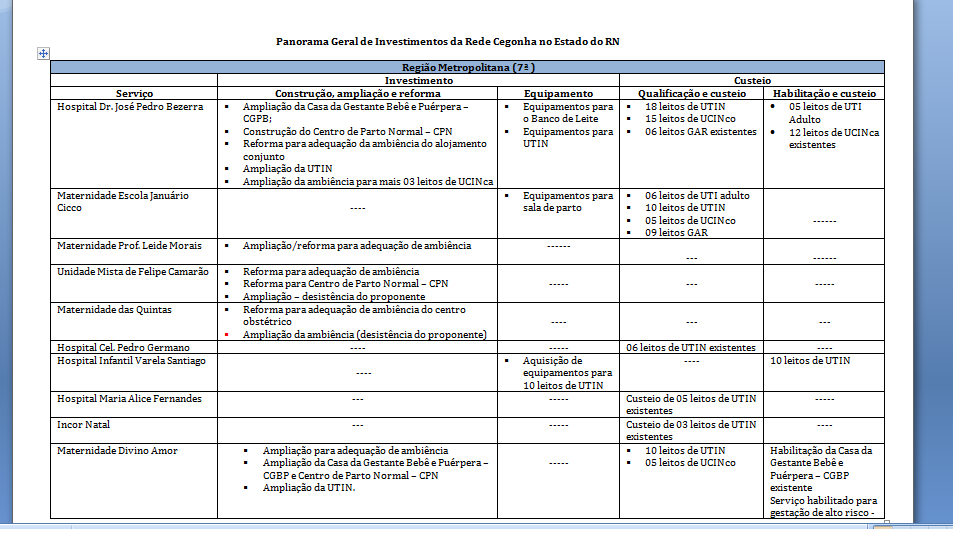 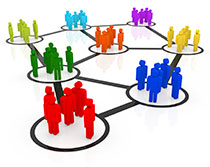 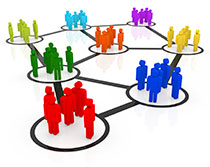 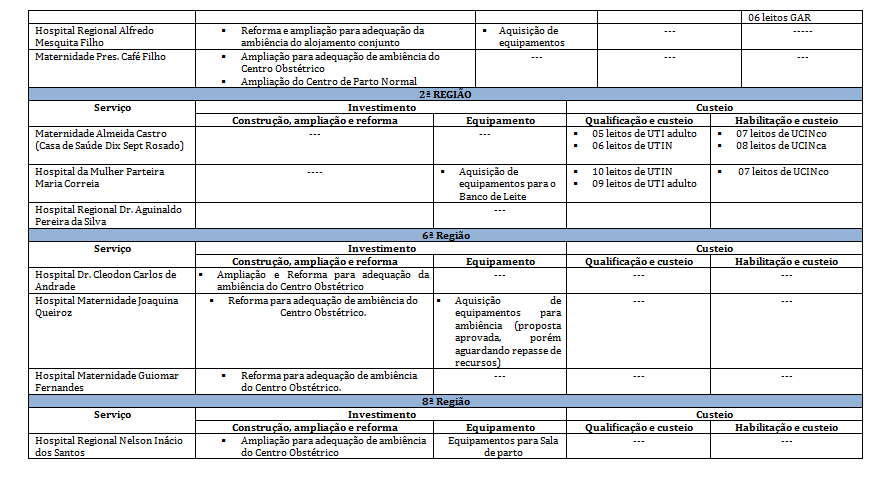 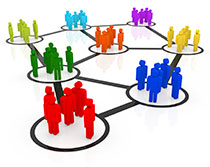 COMPONENTES E INTERFACES DA REDE DE ATENÇÃO ÀS URGÊNCIAS
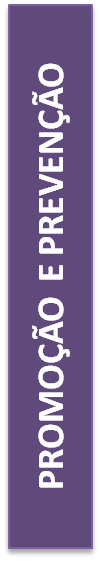 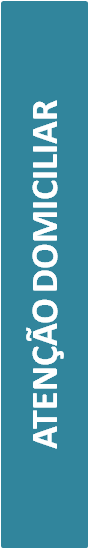 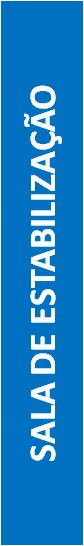 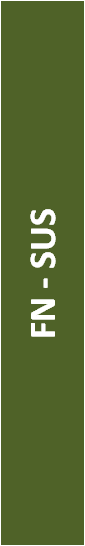 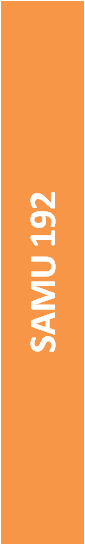 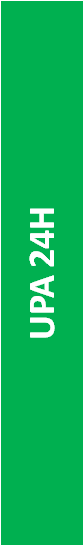 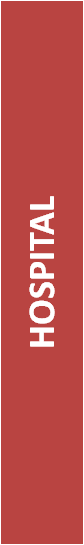 Acolhimento
Qualificação profissional
Informação
Regulação
ATENÇÃO BÁSICA
ACOLHIMENTO COM CLASSIFICAÇÃODE RISCO E MAIOR RESOLUTIVIDADE
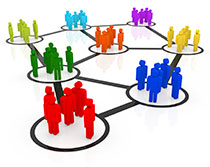 REDE DE URGÊNCIA E EMERGÊNCIA
ENFERMARIA  CLÍNICA
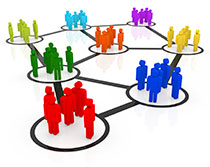 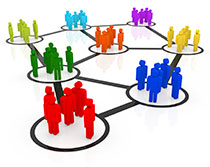 REDE DE ATENÇÃO PSICOSOCIAL
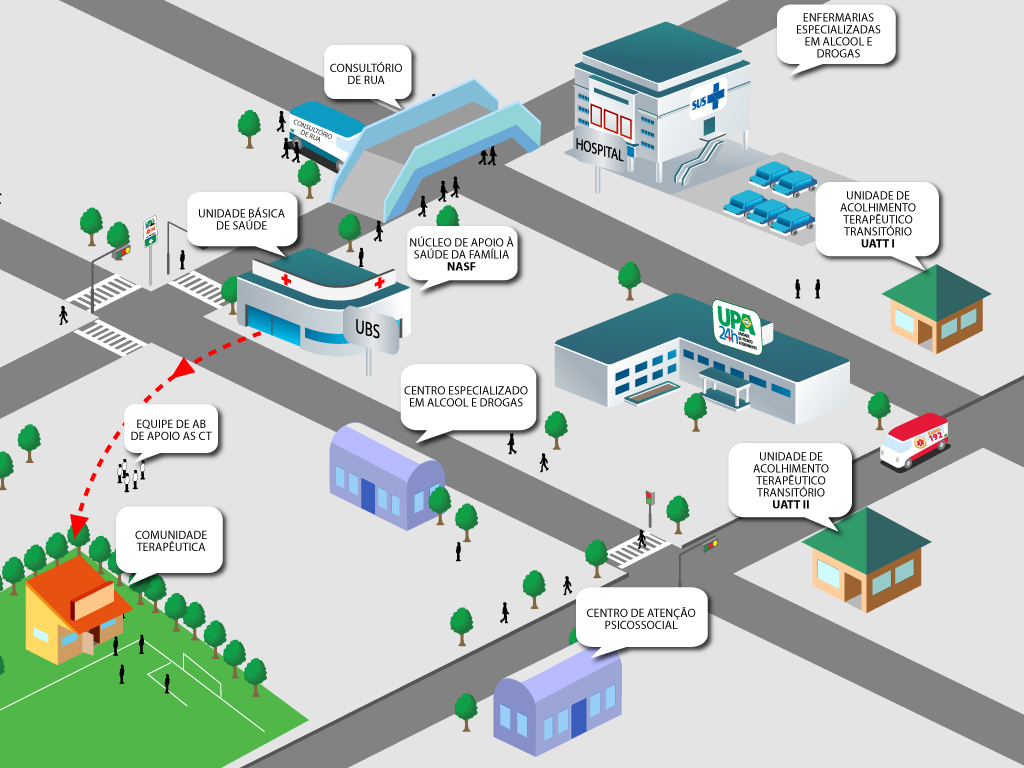 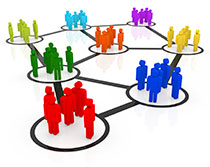 REDE DE ATENÇÃO PSICOSOCIAL
CONSULTÓRIO NA RUA (03)
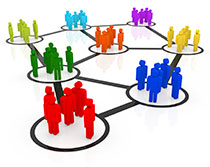 QUADRO DO PANORAMA DA RAPS NO RN
*  Hosp. Maria Alice Fernandes – não habilitado
* 04 Residência sTerapêuticas  - não habilitadas 
* CAPS de touros – aguardando portaria de habilitação
*CAPS de Parnamirim 01- aguardando portaria de habilitação
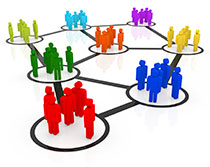 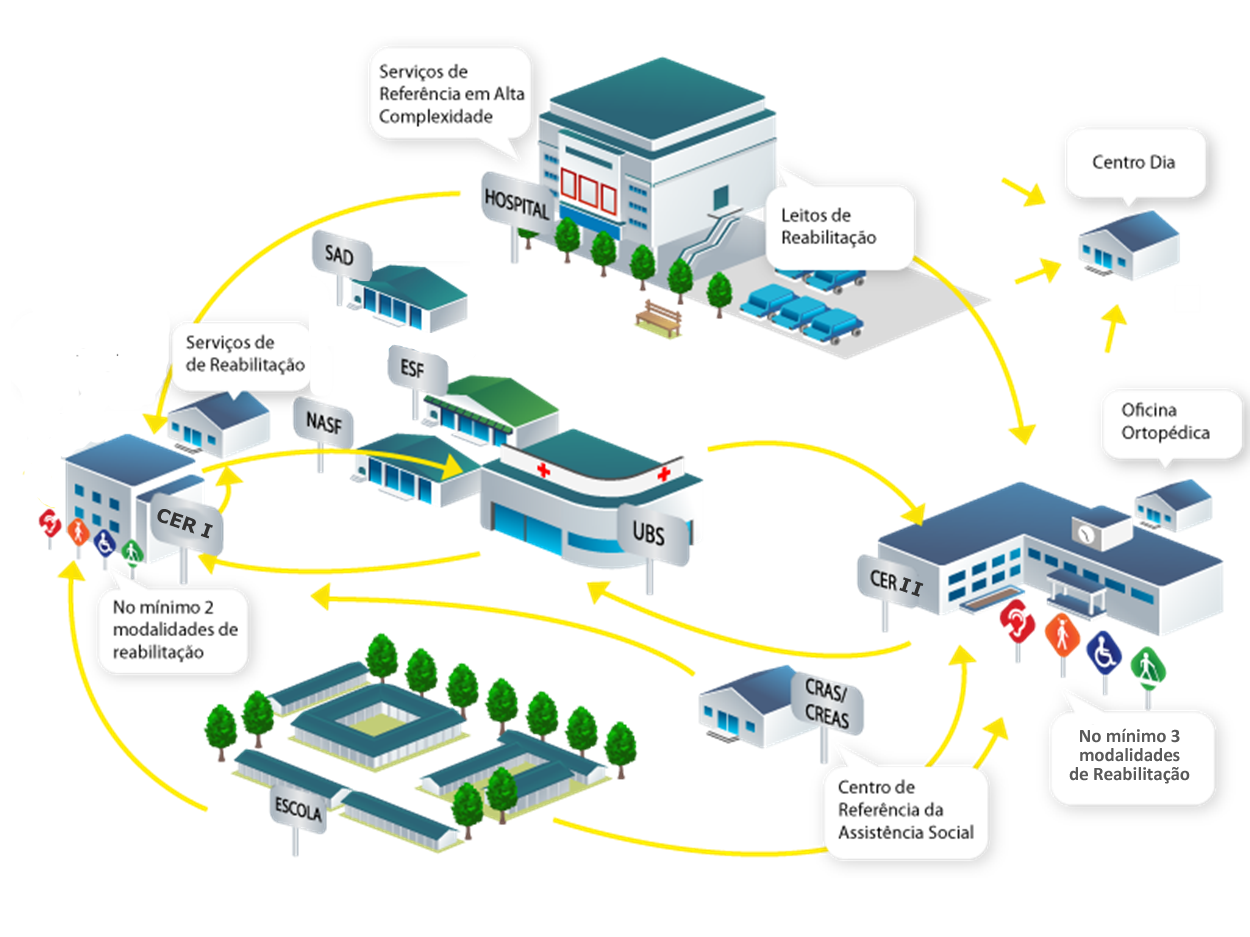 REDE DE CUIDADOS A PESSOAS COM DEFICÊNCIA
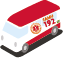 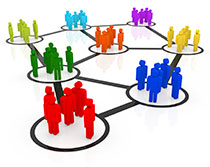 SERVIÇOS HABILITADOS
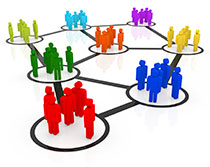 MUNICÍPIOS QUE RECEBERAM RECURSOS PARA CONSTRUÇÃO
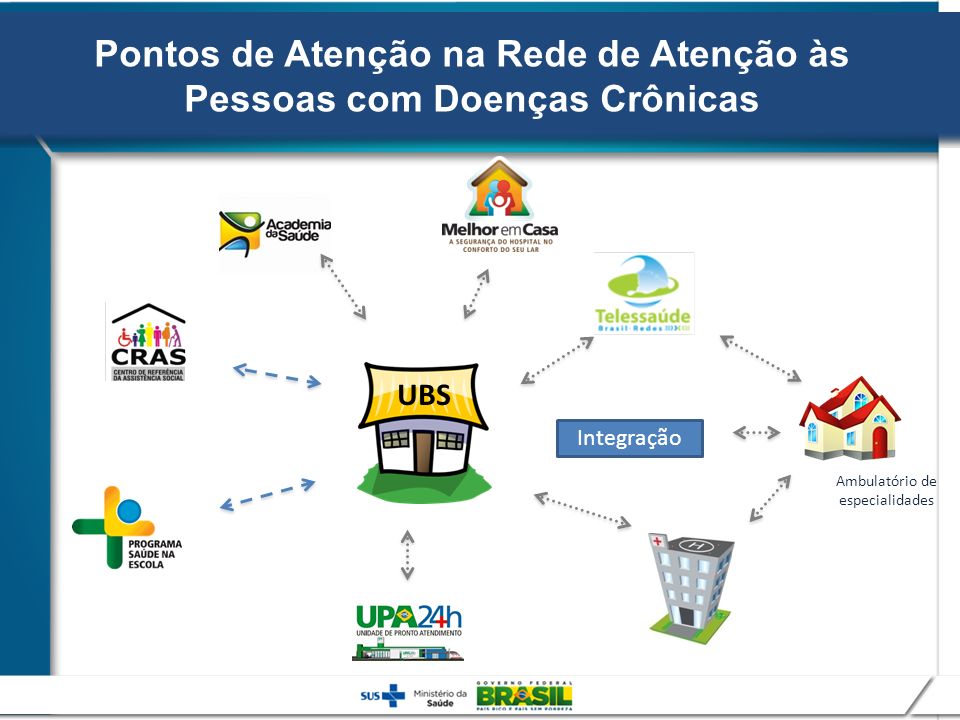 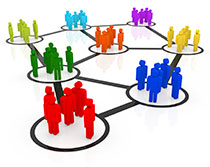 REDE DE CUIDADOS A PESSOA EM CONDIÇÕES CRÔNICAS
Formada por seis linhas de cuidado:
Linha da Diabetes
Linha da Hipertenção
Linha da Respiratória
Linha de sobrepeso e obesidade
Linha de oncologia
Linha da Renal
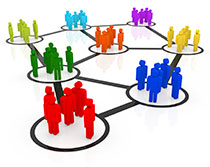 LINHA DE ONCOLOGIA
Portaria nº 874, de 16 de maio de 2013: Institui a Política Nacional para a Prevenção e Controle do Câncer na Rede de Atenção à Saúde das Pessoas com Doenças Crônicas no âmbito do Sistema Único de Saúde (SUS).

Portaria 140 de de 27 de fevereiro de 2014: Redefine os critérios e parâmetros para organização, planejamento, monitoramento, controle e avaliação dos estabelecimentos de saúde habilitados na atenção especializada em oncologia e define as condições estruturais, de funcionamento e de recursos humanos para a habilitação destes estabelecimentos no âmbito do Sistema Único de Saúde (SUS).
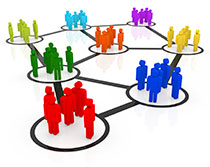 LINHA DE ONCOLOGIA
UNACONs (Unidades de Assistência de Alta Complexidade em Oncologia )
Hospital Universitário Onofre Lopes
 Hospital do Coração
 Natal Hospital Center 
 Hospital Wilson Rosado
Hospital Infantil Varela Santiago(oncologia pediatrica)
 Liga Mossoroense de Estudo e combate ao Câncer (Unacon com serviço de radioterapia)

CACON (Centros de assistência especializada em oncologia) 
Liga Norte-riograndense contra o câncer.
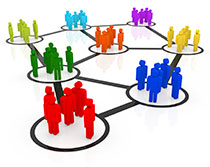 ENTRADA DO USUÁRIO NA UBS (ATENÇÃO BÁSICA)
LINHA DE CUIDADO ÀS PESSOAS COM SOBREPESO E OBESIDADE
UTILIZAÇÃO DOE NOVAS FERRAMENTAS COMO TELESAÚDE, E WHATSAPP PARA MATRICIAMENTO DAS EQUIPES.
COMPARTILHAMENTO DO CUIDADO DE MANEIRA EFETIVA DA ALTA COMPLEXIDADE A ATENÇÃO PRIMÁRIA.
PESAR, MEDIR, IMC, VEIRIFICAÇÃO DE P.A., GLICEMIA, ANOTAÇÕES NO PRONTUÁRIO que será realizado pelo Técnico. de Enfermagem
CONSULTA COM ENFERMEIRO (abordagem imediata sobrepeso , obesidade, causas, doenças associadas e tratamento)INCLUSÃO DO PACIENTE EM GRUPOS DE OBESOS.
Encaminhamentos
MÉDICO consulta, orientação e solicitação de exames
NASF
ATIVIDADES DE PROMOÇÃO
USÚARIO
NUTRIÇÃO
Diagnóstico nutricional, prescrição Plano Alimentar
FISIOTERAPIA
Avaliação postural e funcional
PSICÓLOGO
Grupo de acolhimento
(crianças, adolescentes, adultos, idosos e família)
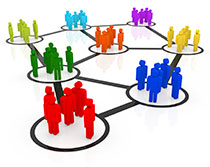 LINHA DE CUIDADO ÀS PESSOAS COM SOBREPESO E OBESIDADE
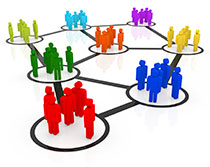 DESAFIOS PARA IMPLANTAÇÃO DAS RASs
Fragilidades na Atenção Básica
Rotatividade de profissionais
Falta de definição de perfil dos pontos assistenciais
Governança regional fragilizada
Falta de instrumentos de execução orçamentária regional que atendam as necessidades de saúde.
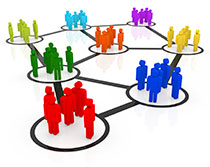 AVANÇOS NA IMPLANTAÇÃO DAS RASs
Ampliação do acesso com novos pontos de atenção
Aumento de investimento nos serviços assistenciais (Reforma , ampliação, equipamentos e custeio)
Utilização de tecnologias novas como telesaúde no compartilhamento do cuidado
Catalizadora na mudança do modelo de atenção
“SOZINHO VAMOS MAIS RÁPIDO, JUNTOS VAMOS MAIS LONGE.”
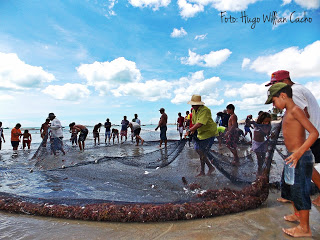 REFERÊNCIAS BIBLIOGRAFICAS
BRASIL. Decreto nº 7.508, de 28 de junho de 2011. Regulamenta a Lei nº 8.080, de 19 de setembro de 1990, para dispor sobre a organização do Sistema Único de Saúde – SUS, o planejamento da saúde, a assistência à saúde e a articulação interfederativa, e dá outras providências. Diário Oficial [da] República Federativa do Brasil. Brasília, DF, 29 jun.2011. Disponível em: <http://www.planalto.gov.br/ccivil_03/_ato2011- 2014/2011/decreto/D7508.htm>. Acesso em: 20 de julho. 2015.
BRASIL. Portaria Nº 4.279, de 30 de dezembro de 2010.
REFERÊNCIAS BIBLIOGRAFICAS
BRASIL. Portaria nº 1.459/ GM/ MS de 24 de junho de 2011 .
_______.Portaria 1.600/GM/MS de 07 de julho de 2011.
_______.Portaria nº 3.088/GM/MS de 23 de dezembro de 2011.
_______. Portaria nº 793/GM/MS de 24 de abril de 2012 .
_______.Portaria nº 835/GM/MS de 25 de abril de 2012.
_______.Portaria nº 874, de 16 de maio de 2013.
_______. Portaria 483/GM/MS de 01 de abril de 2014.
_______.Portaria 140 de de 27 de fevereiro de 2014.
REFERÊNCIAS BIBLIOGRAFICAS
LOUVISON, M,C,P. Curso de Inverno: Política e Gestão em Saúde. Programa de Pós Graduação em Saúde Coletiva. Ministrado no período de 13 a 15 de julho de 2015.

MENDES,E.V. As Redes de Atenção à Saúde no SUS. Brasília: Organização Pan-Americana da Saúde, 2011. 549 p.: il. Capitulo 2. 

SILVA, S.F. Organização de redes regionalizadas e integradas de atenção à saúde: desafios do Sistema Único de Saúde (Brasil).Ciência e Saúde Coletiva.16(6):2753-2762,2011.
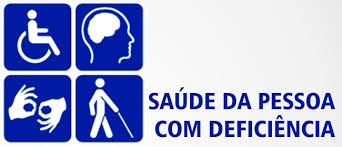 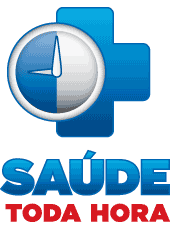 Obrigada!
Email: articularedesrn@gmail.com   
Cel: 98800-2904
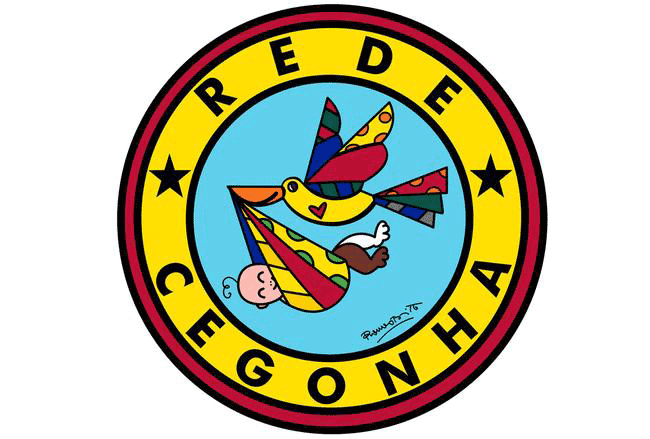 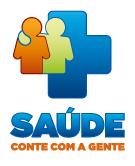 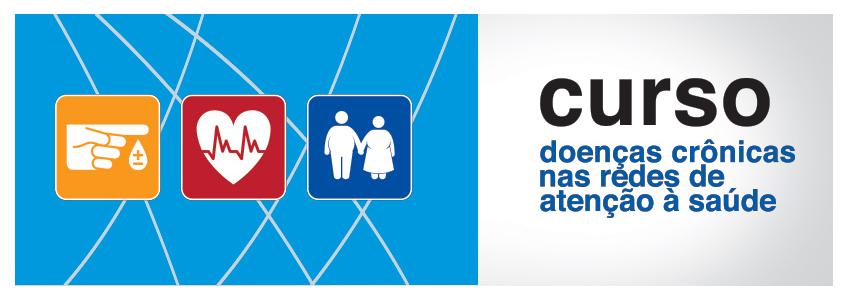